Les Incas: cours 1
Luc Guay, Ph.D, didactique de l’histoire
Université du Troisième Âge, mai – juin 2017
Ma page web
lucguay.espaceweb.usherbrooke.ca/lguay/accueil.html
Cliquez sur l’onglet: Le Pérou des Incas

Notes de cours: power point et en format Word
plan
1. l’histoire et ses « problèmes »
2. sens du mot précolombien
3. nos sources pour comprendre
4. une chronologie
5. les pré-incas
Ligne du temps historique
L’histoire et les traces à interpréter!
L’histoire = discipline d’interprétation…
Travailler avec traces:
Partielles… et
Partiales…
Pour mieux saisir une civilisation, il faut observer et analyser ces traces

Nos connaissances construites jusqu’à présent permettent d’identifier une parcelle de l’histoire des civilisations à l’étude…
Des traces qui « parlent »
Faut apprendre à les « décoder »
Faut apprendre à ne pas se limiter aux opinions, mais à traquer les faits!
Faut observer ces « traces » , les analyser, recouper les informations
Travail … sans fin 
Les civilisations précolombiennes…
1. que signifie cette expression?
Se rapporte à l’histoire des peuples qui vivaient en Amérique avant l’arrivée de Christophe Colomb en …1492.
En Amérique centrale: 
Olmèques, Toltèques, Teotihuacan, Zapotèques, Mixtèques, Aztèques et Mayas;
En Amérique du Sud: 
Chavin, , Moches (mochicas), Chimu, Nazca, Incas, …
En Amérique du Nord: Iroquoiens, Algonquiens…
Pourquoi l’intérêt des Européens pour l’Amérique?
Chute de Constantinople en 1453
les Ottomans gèrent désormais route vers l’Asie
Contrôlaient route de la Soie vers Chine, Inde…
Exigeaient taxes
Pour Européens, fallait trouver une autre route…pour rentabiliser les coûts de transports...
Route de la soie (terrestre et maritime) sous contrôle Ottoman depuis 1453
Venise
Gênes
Constantinople
Xian
Canton
Calcuta
Mogadiscio
L’intérêt des Européens de trouver une nouvelle route
Les rois espagnols et portugais à la fin du 15e s et au 16e s:
Engagent des explorateurs pour trouver une nouvelle route pour se rendre en Chine, en Inde…
la terre est ronde désormais
expéditions dirigées vers l'ouest…
Se frappent sur un « mur »: l’Amérique!
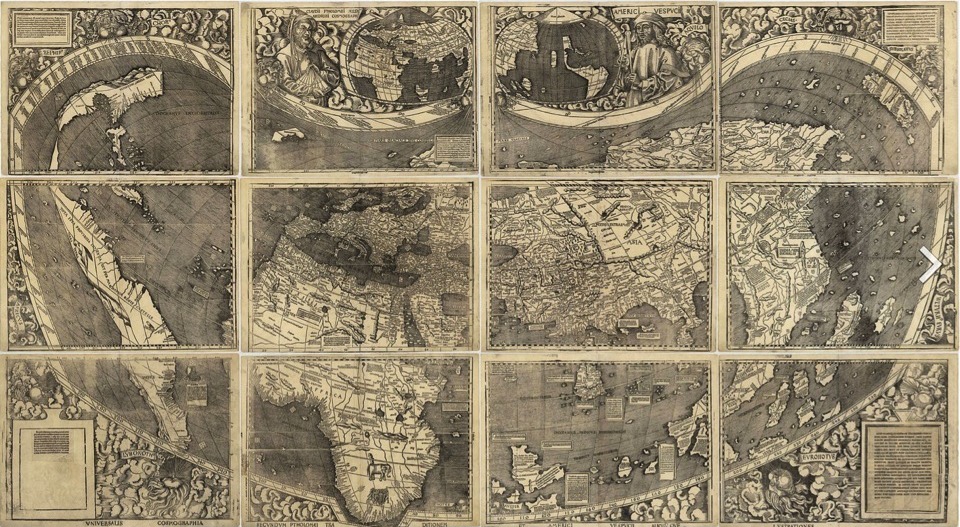 Carte dessinée en 1507 par Martin Waldseemüller en l’honneur de l’explorateur florentin Amerigo Vespucci, qui avait affirmé que les terres découvertes par Colomb faisaient partie d’un vaste continent.
Ce fut le début de grandes aventures!
La recherche de nouvelles routes coûtaient cher!
Cela permit toutefois de mettre à profit de nouvelles inventions:
Les caravelles
Les gouvernails d’étambot
Les portulans
Les astrolabes
Explorations européennes pour se rendre en Asie…
Les empires espagnol, portugais, français et britannique : 15e et 16e s
Terre-Neuve
Empire ottoman
Canada
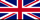 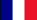 Cap Vert
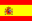 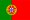 Haiti
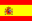 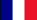 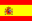 Pondichéry
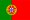 Sénégal
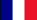 Mexique
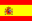 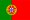 , Antilles
Goa
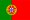 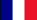 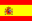 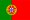 Équateur
Pérou
Chili
Philippines
Brésil
Mozambique
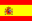 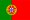 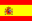 Cap Bonne Espérance
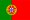 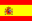 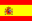 Argentine
L’Amérique en 1587
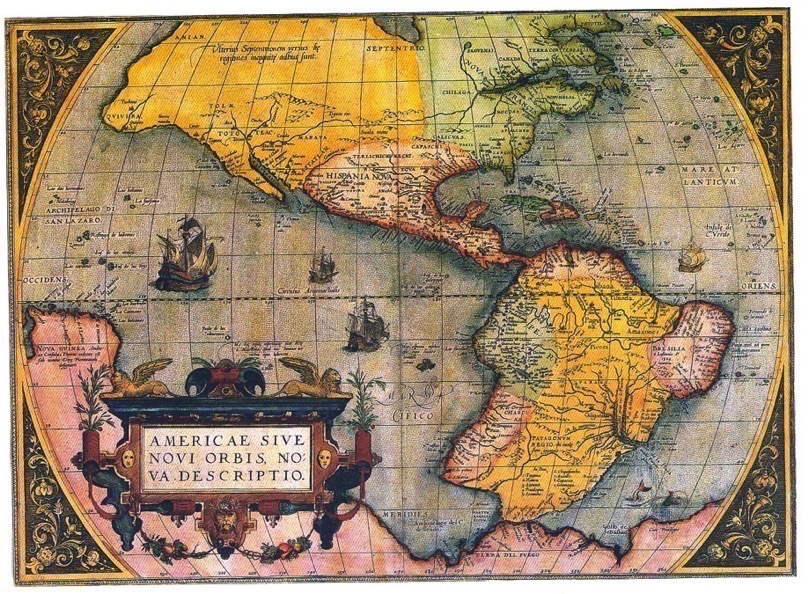 . Grube, 2000, p. 373
Les peuples « rencontrés » par les Espagnols au 16e s en Amérique
Retenons entre autres:

Les Mayas (Mexique, Guatémala, Honduras, Belize, Salvador)

Les Aztèques (Mexique)

Les Incas (Pérou)

Les Pascuans (Ile de Pâques, au 18e s)
Hypothèses sur les origines des peuples précolombiens
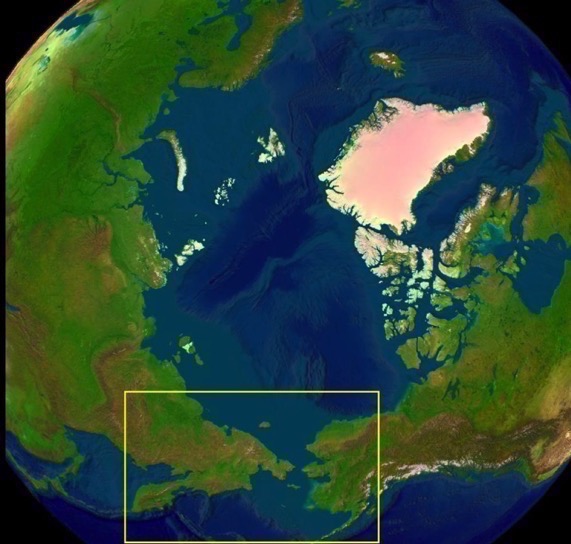 Hypothèse 1:
par le détroit de Béring il y a 15 000 à 
20 000 ans…

La dernière période glaciaire: il y a 13 000 ans.
Hypothèses 1, 2, 3 et 4
90 km
1
2
4
3
Les points communs des civilisations précolombiennes à l’arrivée des Espagnols
Furent conquises par les Espagnols au 16e s
Ne connaissaient pas l’usage du fer
Ne connaissaient pas l’usage des armes à feu
Ne connaissaient pas l’usage de la roue
Pratiquaient une religion polythéiste
Furent considérées par les Européens comme étant des peuples « barbares » qu’il fallait « civiliser » en les christianisant et en les obligeant à s’approprier les coutumes européennes.
Qui étaient ces premiers Européens à « s’installer » en Amérique
Conquistadores et les missionnaires
6.1. Conquistadores:
aventuriers, explorateurs à la solde des souverains d’Espagne et du Portugal
Assoiffés de richesses (or, argent, bijoux)
Sans scrupules envers les peuples conquis
Assassinats, pillage, maltraitance
N’ont pas trouvé d’or ou d’argent chez les Mayas
Vont se tourner vers Aztèques au Mexique et les Incas au Pérou à la recherche des « cités d’or » révélées par les …Mayas!
Chroniqueurs: certains sont partiaux ( Pedro Pizarro, Diego de Trujillo,  Pedro Sarmiento de Gamboa), d’autres impartiaux (Pedro Cieza de Leon, Juan de Betanzos)
Conquistadores espagnols;  peinture à l’huile, Santa Fe
…les missionnaires
Christianisation forcée de la population
Des églises ont été construites sur les fondations des temples « indiens »
Ordres mendiants: Franciscains, Dominicains, Augustins
Modification de leur façon de vivre (vêtements, habitations…)
détourner les populations de leurs anciennes coutumes
Interdiction de parler et d’écrire les langues « amérindiennes »
Livres furent brûlés
Dénonciations des exactions contre les Incas: Frère Marcos de Nice, Bartolomé de Las Casas, Cristobal de Molina, José de Acosta
Mais aussi des …Incas métissés
Guaman Poma de Ayala:  histoire illustrée des Incas (1615) 
(400 dessins);  son ouvrage n’a été retrouvé qu’en 1908 à… Copenhague!
Garcilaso de la Vega
Métis, rédige en 1609 « Commentaires royaux des Incas
On a recensé environ 20 chroniques
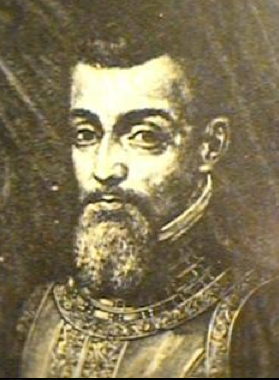 Molina
Las Casas.
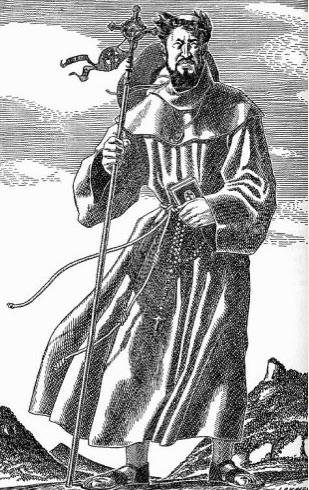 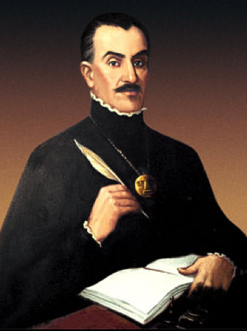 De la Vega
Chroniqueurs du 16e s.
Marc de Nice
Nos sources
les traces archéologiques :
Vases
Fresques 
Édifices civils, religieux, funéraires
Objets de la vie quotidienne
Bijoux, sculptures
Calendriers 
Les écrits des missionnaires et de contemporains
Les Quipu des Incas (non déchiffrées…)
Un quipu inca
Géographie du territoire
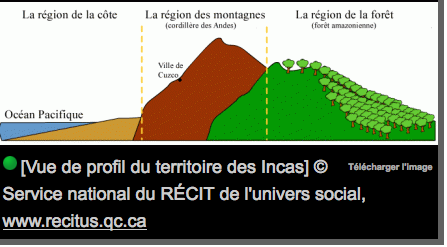 3 zones:
1. la côte
Désert
Entre 5 et 100 km de large
2. les Andes
Plus longue chaîne de montagnes: 7500 km!
Mot quechua = Anti = « crète élevée »
3. la forêt amazonienne
60% du territoire, 10% population!
Une chronologie
8000-2000 av. J.C. : Période Précéramique 
2000-1250 av. J.C. : Céramique 
1250 – 1 av. J.C.    : Formative
1 – 800 : Apogée
800- 1300 : Fusionnelle
1300 – 1532 : Impériale
1532 : Conquête espagnole
La préhistoire
Peinture rupestre de la grotte de TOQUEPALA (sud du Pérou) : 5 000 av. J.C.
Scène de chasse.
La plus ancienne ville d’Amérique
Caral (200 km au nord de Lima): 3500-3000 av. J.C., fouillée en 1995! Grand temple (pyramide de 28 m de haut en pierre)  et amphithéâtre.  Photo: Caral Project.
Les pré-incas…
Nom donné aux peuples conquis par les Incas depuis le 13e s…
Ces peuples ont connu des organisations sociopolitiques, économiques et culturelles qui ont influencé le peuple inca.
Leurs origines remontent à au moins 3000 ans av. J.C.
Le terme inca est inapproprié pour parler de cette civilisation:
Mot désignant le souverain: l’Inca (Sapa Inca)
Nous devrions parler des Quechuas
C’est aussi le nom donné à la langue commune imposée par les Quechuas (Incas)
Le mot Inca signifierait « l’Esprit »
Les pré-incas...
dès le 4e millénaire et jusqu'au 2e millénaire av. J.C.:
sédentarisation des populations
Inventions:
canaux d'irrigation
culture du coton pour le tissage
invention du métier à tisser
culture de légumes: courge, piment, haricot, arachide, avocat, coca et surtout le ...maïs
élevage du lama : viande, cuir, laine, travail, transport en caravanes.
Les pré-incas
entre 2000 et 900 av. J.C.:
construction d'édifices en hauteur
pyramide de Mojeque (27 m de haut)
temples: complexes architecturaux avec passages, chambres
connaissance astronomie:
prédire moments semences et récoltes
Les pré-incas: de 1500 av. J.C. à 1450 ap. J.C.
1500 av. J.C. – 1200 ap. J.C.  = Tiwanaku
1200-200 av. J.C. = Chavin
700 av. J.C – 100 ap. J.C.. : Paracas
300 av. J.C. -700 ap. J.C. : Moche (Mochica)
100-700 : Nazca
700-1500 : Chachapoyas
800-1100 : Huari
700-1300 : Lambayeque (ou Sican)
1100-1440 : Chimu
Lambayeque
Moche
Chimu
Chachapoyas
Chavin
Huari
Paracas
Tiwanaku
Nazca
Réalisations des pré-incas:1. Tiwanaku (Tihuanaco)(1500 av. J.C. – 1200 ap. J.C).
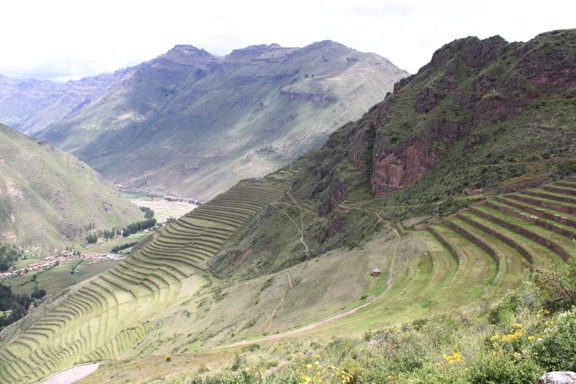 Sud du Pérou, Bolivie, nord Chili
Organisation des pentes des montagnes en terrasses (les waru waru) : jusqu’à 4000 m d’altitude!
Mise au point de canaux alimentant les terrasses
Utilisation métallurgie
Micro-climat créé: soleil chauffant l’eau le jour évitant le gel durant la nuit.
Cultures: pomme de terre, quinua, coca
Déclin vers 12e s. au  profit des peuples Huari et Chimu.
Exemple de culture en terrasses à Pisaq, ( photo Luc Guay)
Tiwanaku (1500 av. J.C. – 1200 ap. J.C).
Porte du Soleil  4 m de large sur 3 m de haut. Début du culte de Viracocha dont vont hériter les Incas.:
Tiwanaku (1500 av. J.C. – 1200 ap. J.C).
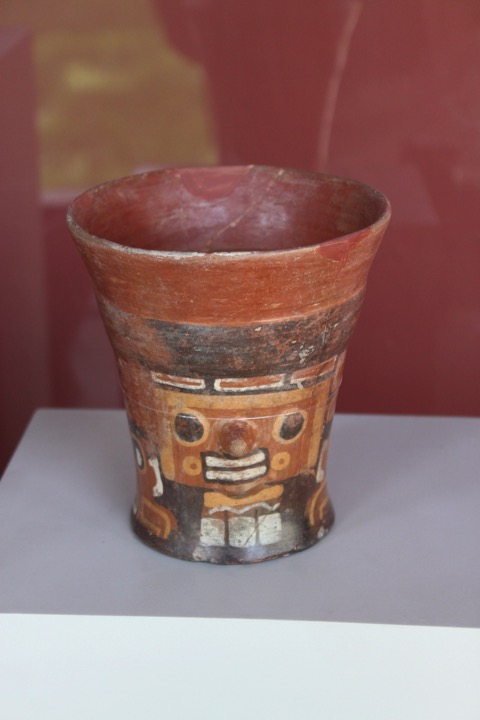 Vases Tiwanaku, 100-1100; 
pas utilisation de tour de potier. 
( photos Luc Guay)
Réalisations des pré-incas: 2. Chavin (1200-200 av. J.C. )
Territoire s’étendant sur 1000 km (800 km au nord de Lima, et 200 km au sud)
Introduction métallurgie ( bronze et or);
Déclin au profit des peuples voisins.
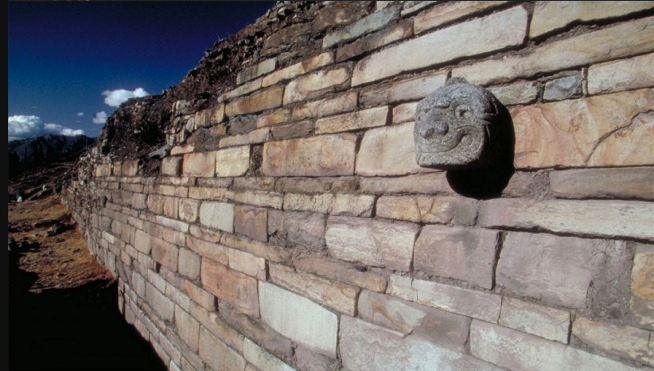 Pyramide « El Castillo » 1400 av. J.C., construite en pierre taillée et ornée de têtes en pierre
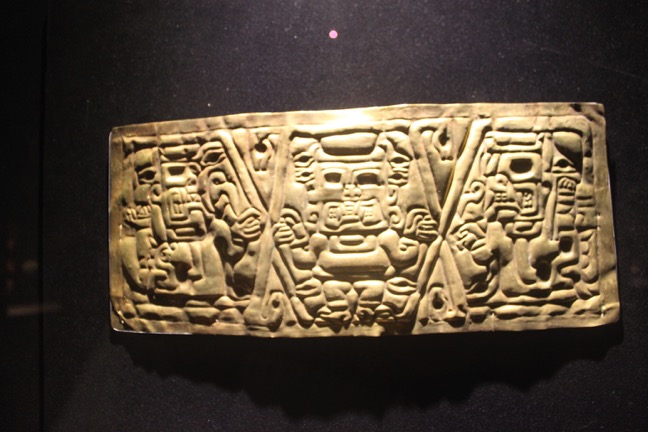 2. Chavin (1200-200 av. J.C. )
bouteille
Couronne en or: 1200-1 av. J.C.
( photos Luc Guay)
2. Chavin (1200-200 av. J.C. )
Stèle surnommée El Lanzón, principale divinité de la culture Chavin. Monolithe de 4,60 m de haut, tête de félin.  Au sommet, on retrouve un petit canal qui aurait servi à recevoir le sang des victimes qui arrosait la tête et la bouche de  la divinité.
2. Chavin (1200-200 av. J.C. )
Stèle de Raimondi:  1,95 m de haut, 74 cm de large, 17 cm d’épaisseur.  Personnage avec des caractéristiques zoomorphes (félin, serpents).
Réalisations des pré-incas: 3. Paracas (700 av. J.C – 100 ap. J.C.. )
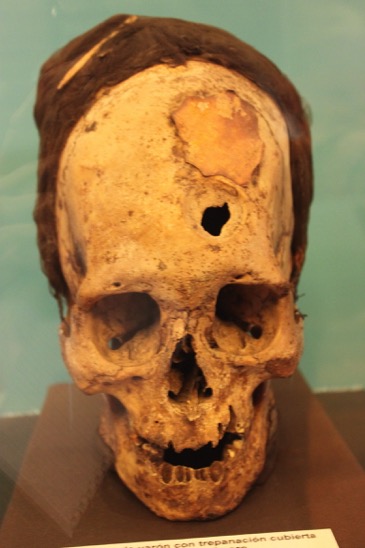 Au sud de Lima (250 km)
Reconnus comme de célèbres tisserands
Ont pratiqué la trépanation de crânes (pratiques religieuses ?)
 Ainsi que la déformation crânienne afin de distinguer les classes sociales.
Déclin au profit du peuple Nazca
( photo Luc Guay)
3. Paracas (700 av. J.C – 100 ap. J.C.. )
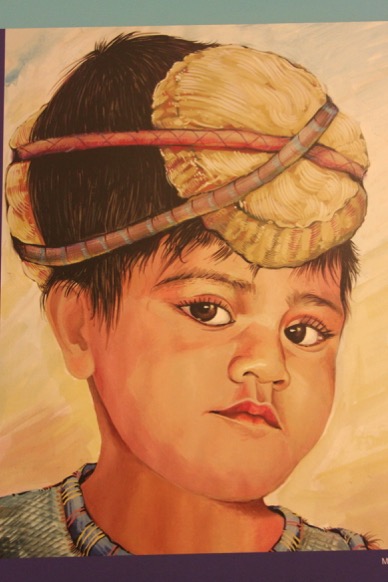 Déformation crânienne chez les Paracas
( photos Luc Guay)
3. Paracas 
(700 av. J.C – 100 ap. J.C.. )
Tissus chez les Paracas
( photos Luc Guay)
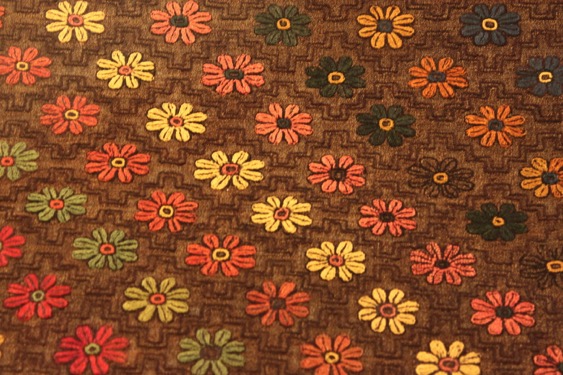 3. Paracas (700 av. J.C – 100 ap. J.C.. )
Chemise ou unku chez les Paracas; ( photo Luc Guay)
3. Paracas (700 av. J.C – 100 ap. J.C.. )
Tombe paracas avec « fardos funéraires »: momies avec costumes et biens.  On a retrouvé des tombes qui contenaient jusqu’à 400 momies, en position fœtale. ( photo Luc Guay)
Réalisations des pré-incas: 4. Moche (ou Mochica), (300 av. J.C. -700 ap. J.C.)
Nord du Pérou
Reconnus comme étant de célèbres céramistes
Ont organisé des canaux d’irrigation et des réservoirs d’eau dans le désert
Ont édifié des temples – pyramides (soleil et lune)
Déclin au profit du peuple Lambayeque (Sican) et Chimu.
La tombe du Señor de Sipán est une découverte importante (vers 250 ap. J.C.) en 1987:  roi Moche enterré avec 8 personnes, des lamas, un chien, des céramiques et des objets en or et pierres précieuses…
Musée de Lambayeque
4. Moche (ou Mochica), (300 av. J.C. -700 ap. J.C.)
Pyramide du Soleil, à 5 degrés: 6e-9e s.  Au-dessus, une pyramide de 23 m de haut.
340 m x 220 m, 130 millions de briques.  200 000 ouvriers y auraient travaillé.
4. Moche (ou Mochica), (300 av. J.C. -700 ap. J.C.)
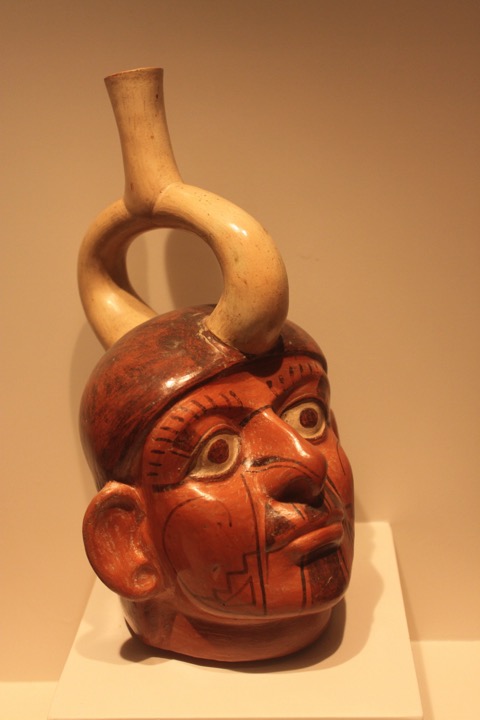 Vases Mochica:  apogée de la céramique:
vases portraits,  sacrifices rituels et
thèmes érotiques
( photos Luc Guay)
4. Moche (ou Mochica), (300 av. J.C. -700 ap. J.C.)
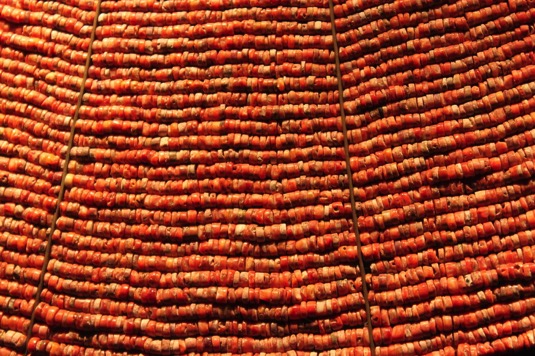 Collier moche, coquillages
( photos Luc Guay)
Ornement de nez et boucles d’oreilles, moche
( photos Luc Guay)
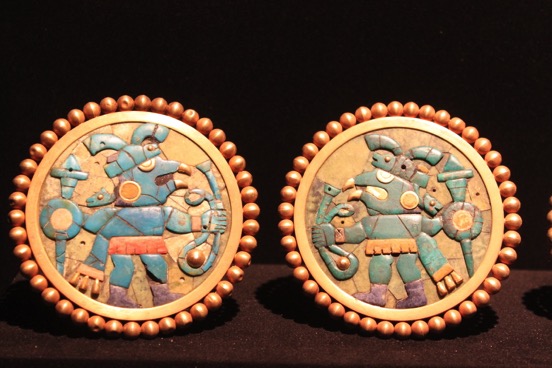 4. Moche (ou Mochica), (300 av. J.C. -700 ap. J.C.)
4. Moche (ou Mochica), (300 av. J.C. -700 ap. J.C.)
Couronne et masque en or, moche
( photos Luc Guay)
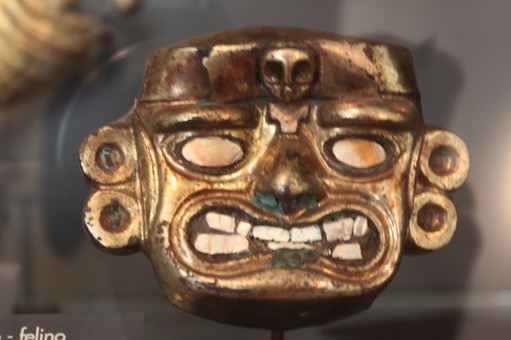 4. Moche (ou Mochica), (300 av. J.C. -700 ap. J.C.)
Couteau pour trépanation, moche
( photo Luc Guay)
4. Moche (ou Mochica), (300 av. J.C. -700 ap. J.C.)
Sacrifices humains, moche, dieu égorgeur
( photos Luc Guay)
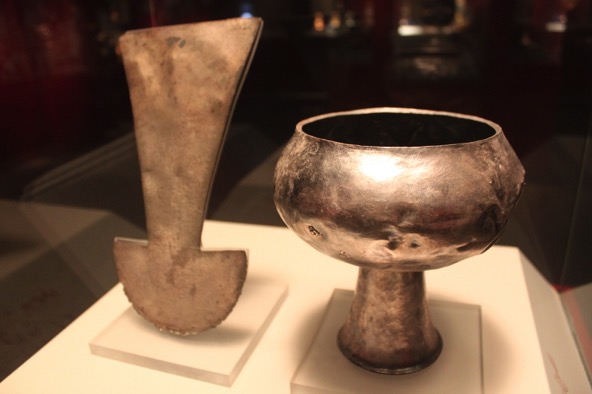 4. Moche (ou Mochica), (300 av. J.C. -700 ap. J.C.)
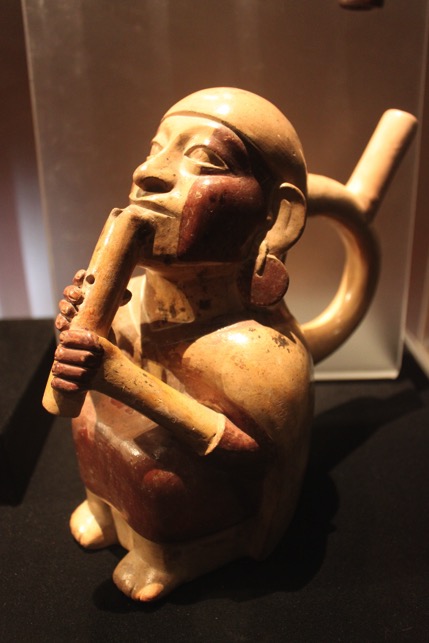 guerrier Mochica
( photos Luc Guay)
Flûtiste, moche
Réalisations des pré-incas: 5. Nazca, (100-700 )
Côte du Pérou, 450 km au sud de Lima
désert de la pampa del Ingenio;
Reconnus pour ses célèbres géoglyphes tracés dans le désert (périmètre de 50 km):
animaux, figures géométriques...
ne peuvent être vus que du ciel...
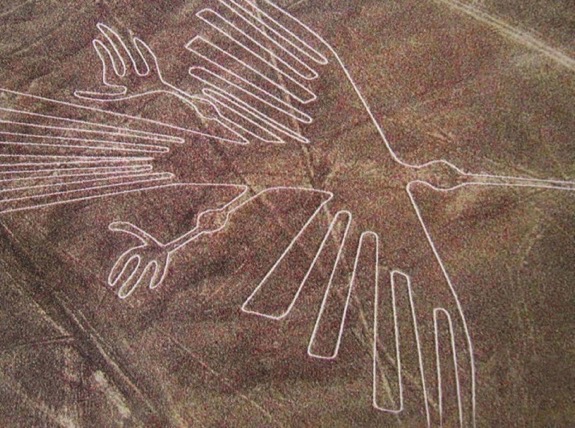 Géoglyphes de Nazca
Donneraient position du Soleil, Lune, certaines étoiles…ou bien indiqueraient direction puits…
Certains font 8 km!
Conservés depuis 2000 ans
300 « silhouettes »
Réalisées sur 700 à 800 ans.
Réalisations des pré-incas: 5. Nazca, (100-700 ), suite
- Ont aussi organisé des systèmes d’irrigation en plein désert (semblable à ceux des Mochicas): aqueduc semi-souterrain à Cantalloc près de Nazca.
Profondeur: 5 à 10 m! avec réservoirs (puquios)
- Ont réalisé des céramiques de grande qualité;
- Sépultures contenant plusieurs momies:
Enlèvement des viscères, corps enduits sel et épices (cf Chauchilla)
- Déclin au profit du peuple Huari (Wari).
5. Nazca, (100-700 )
développement céramique : - - colorants posés avant la cuisson
bandes de couleurs, motifs d’oiseaux, poissons, fruits stylisés.  ( photo Luc Guay)
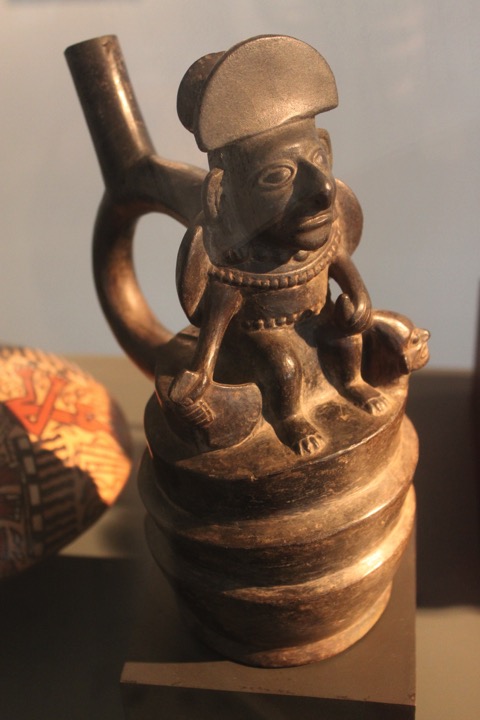 5. Nazca, (100-700 )
Sacrifices, nazca
( photos Luc Guay)
Les pré-incas
à partir de 600 ap. J.C.
villes se dotent de puissantes murailles
Réalisations des pré-incas: 6. Chachapoyas (700-1500 )
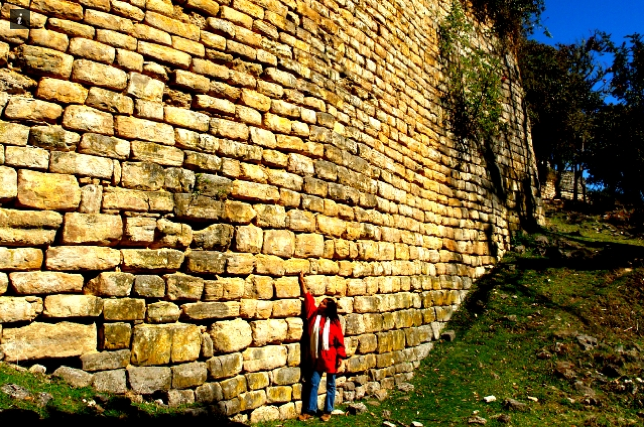 - Ont construit une forteresse ( Kuélap) comprenant 400 édifices circulaires et entourée d’une muraille de 20 m de hauteur!
cités construites en hautes montagnes;
Conquis par les Incas (1475)
Forteresse de Kuélap
6. Chachapoyas (700-1500 )
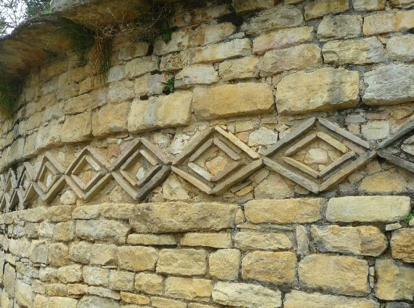 Forteresse de Kuelap
6. Chachapoyas (700-1500 )
Purumachus: sarcophages de terre
Réalisations des pré-incas: 7. Huari ou Wari (800-1100 )
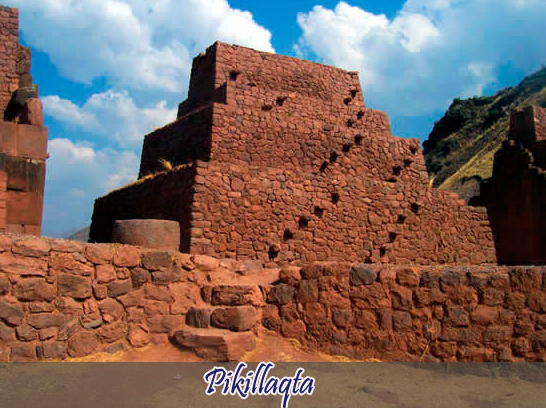 Territoire s’étendant sur 1500 km (en montagnes et sur la côte);
Les Andes du Sud.
Influencée par peuple Tiwanaku;
Apogée du 7e au 10e siècles.
Cités avec murailles et pyramides.
Déclin vers 1000 au profit de Tiwanaku?
Pikillaqta, près de Cuzco, centre administratif
7. Huari ou Wari (800-1100 )
Pyramide Huaca (ou Waka= temple) Pucclana, à Lima,  19 m de haut, 3,5 millions de briques, construite vers. ( photo Luc Guay)
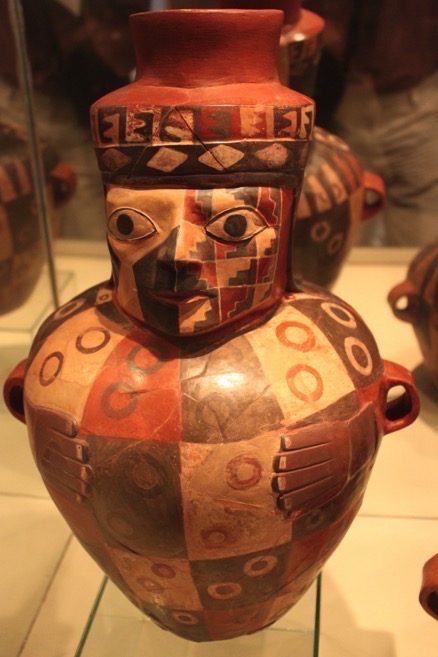 7. Huari ou Wari (800-1100 )
Vases wari
( photo Luc Guay)
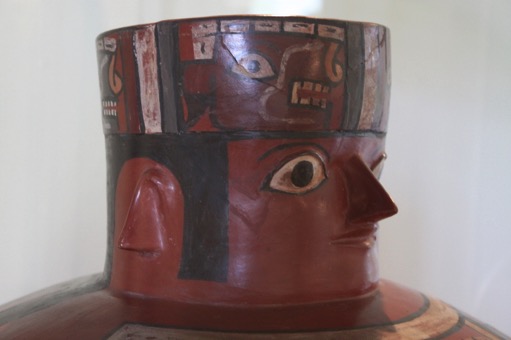 Guerrier wari et noble portant son chapeau
( photos Luc Guay)
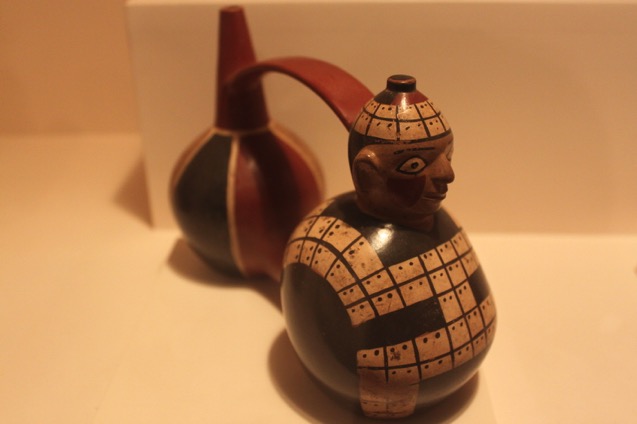 7. Huari ou Wari (800-1100 )
7. Huari ou Wari (800-1100 )
Momie wari d’un enfant de 4-5 ans, 8e s.
( photo Luc Guay)
Réalisations des pré-incas: 8. Lambayeque ou Sican (700-1300 )
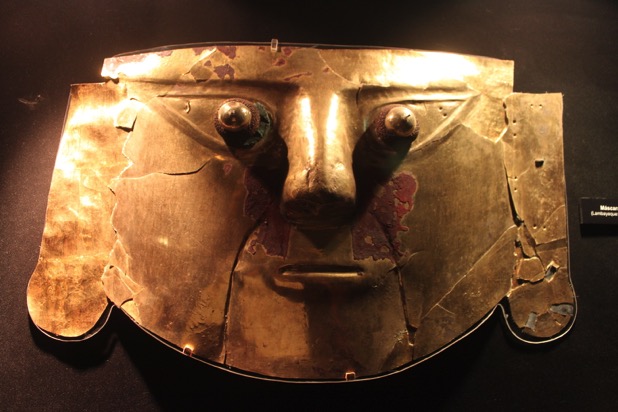 sur la côte, 800 km au nord du Pérou
Célèbres pour la fabrication de bijoux dont les fameux Tumi (couteau cérémoniel que les Incas vont populariser)
Vont perfectionner  les canaux d’irrigation mis au point par les Mochicas
Vont construire de nombreuses pyramides hautes de 30 m de haut faites en adobe (briques séchées)
Déclin: catastrophe naturelle, au profit du peuple Chimu.
( photo Luc Guay)
8. Lambayeque ou Sican (800-1600 )
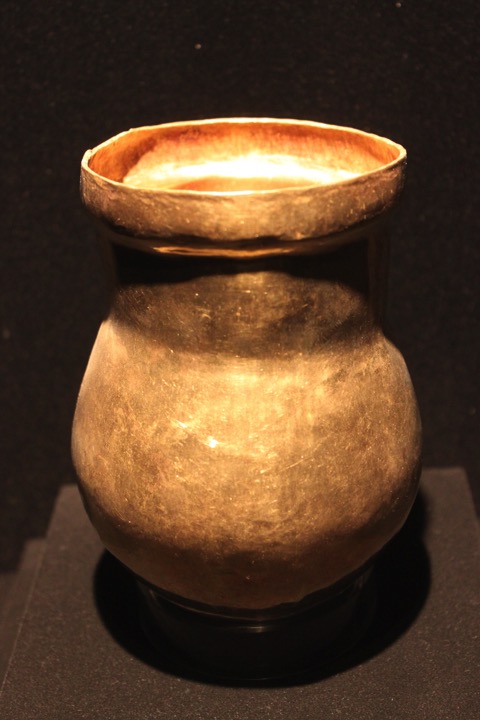 Armure  en argent doré et vase en or, lambayeque  ( photo Luc Guay)
8. Lambayeque ou Sican (800-1600 )
Bouteille représentant une femme lambayeque
( photo Luc Guay)
Réalisations des pré-incas: 9. Chimu (1100-1440 )
Sur la côte, au nord du Pérou
S'est emparé des peuples voisins (dont les Mochicas) pour former un grand royaume
Capitale célèbre, Chan Chan (près de Trujillo): 30 000 habitants.
Édifices en adobe (terre séchée)
Spécialisés dans la métallurgie et la céramique
population estimée à 50 000 ha.
Conquis par les Incas
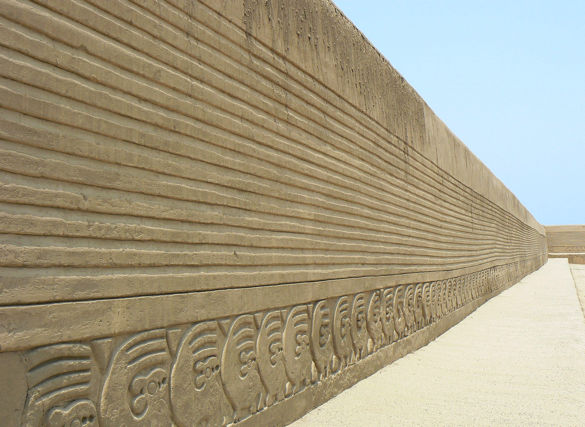 Mur de la citadelle fortifiée de  Chan Chan
9. Chimu (1100-1440 )
idole Chimu
( photo Luc Guay)
9. Chimu (1100-1440 )
Souverain chimu, (photo Luc Guay)
9. Chimu (1100-1440 )
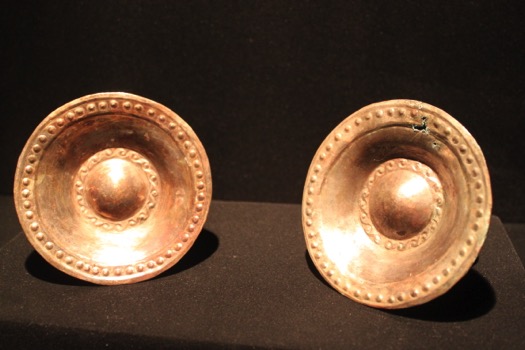 ;ièces tissées et boucles d’oreilles en or; (photo Luc Guay
9. Chimu (1100-1440 )
Ornements en or portés par les souverains. (photo Luc Guay)
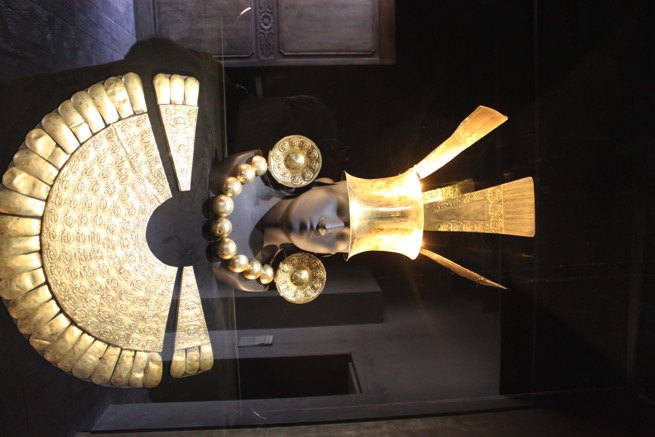 9. Chimu (1100-1440 )
Tumi ou couteau sacrificiel en or.
Conquêtes pré-incas
Tiwanaku (1500 av. J.C.): par Chimu, 1200;

Chavin (1200 av. J.C.): par Moche, 200 av. J.C.;

Paracas (700 av. J.C.): par Nazca, 100;

Moche (300 av. J.C.): par Lambayeque, 700;

Nazca (100): par Huari, 700;

Chachapoyas (700), par Incas, 1475;

Huari (800), par Tiwanaku, 1000?

Lambayeque (700): par Chimu, 1300

Chimu (1100): par Incas, 1440
Dictionnaire du Pérou ancien par Daniel Duguay
http://daniel.duguay.free.fr/dico_incas.htm
Au prochain cours…
Les Incas ou Quechuas:
Voyage au pays des Incas
Pérou, novembre 2017
Lima est à 6 400 km de Montréal…
16 jours
Lima, lac Titicaca, les lignes de Nazca, Cuzco et la vallée sacrée des Incas, Machu Picchu, forêt tropicale
Sites historiques, musées
Repas (sauf midi)
Transports 
Guide francophone et…moi 
Coût: